Change, Challenge and Opportunity
Six Trends Defining the Future of Online Learning


Stephen Downes
World Conference in Online Learning, Toronto, Canada, October 18, 2017
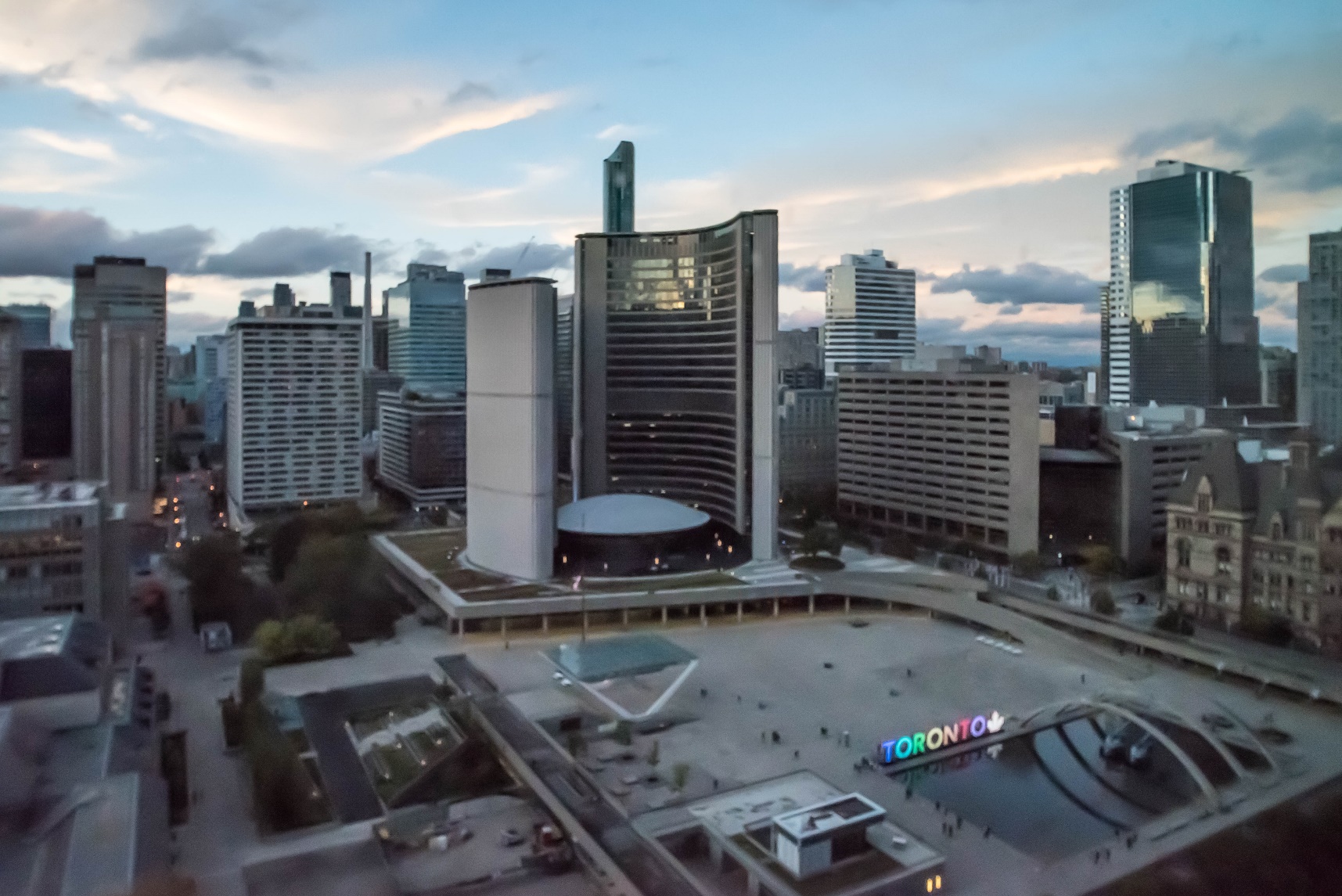 http://www.downes.ca/presentation/478
The Backchannel
Use Twitter with the hashtag #icde2017 

Or go to
http://bit.ly/icde2017 and use the live comments form

If it looks broken, just reload it. 
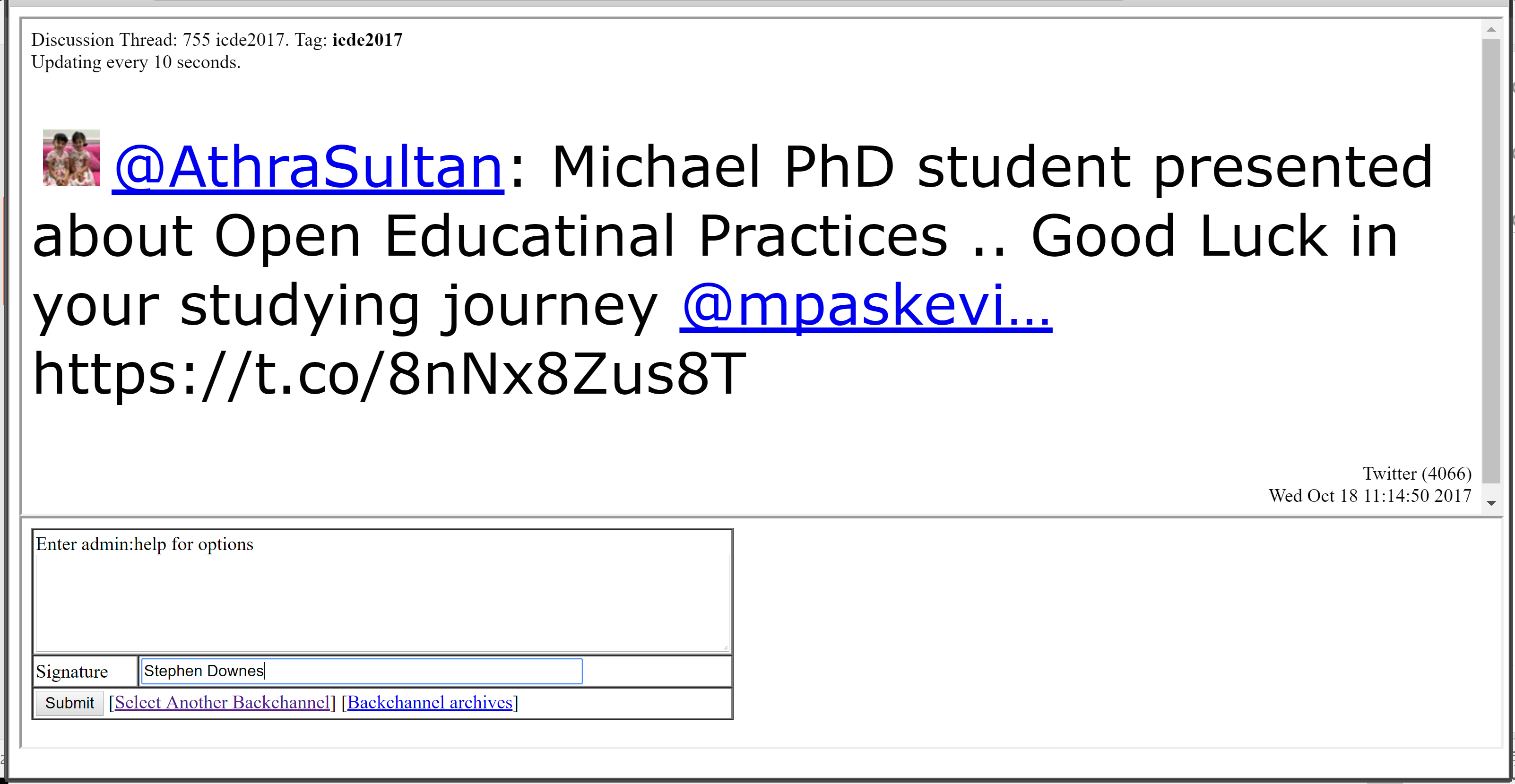 The Report…
You can download this report from: http://bit.ly/quantum-leaps

The report talks a lot about what will change (and some about what will not_ and also about how things change

Add your comments
http://bit.ly/quantum-edit
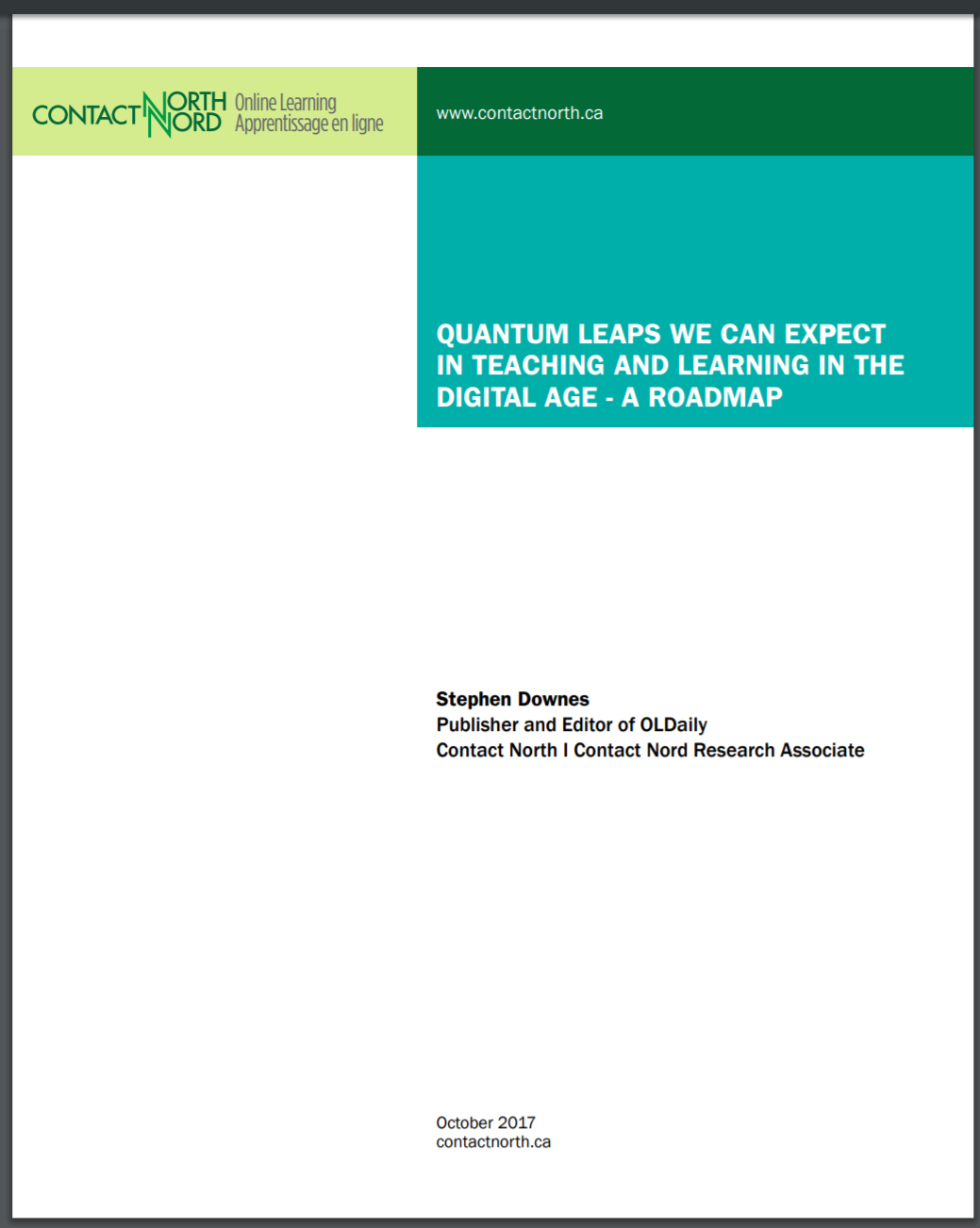 The Inflexible Law of Learning
It's when we do stuff that we learn, not when stuff does something for us.
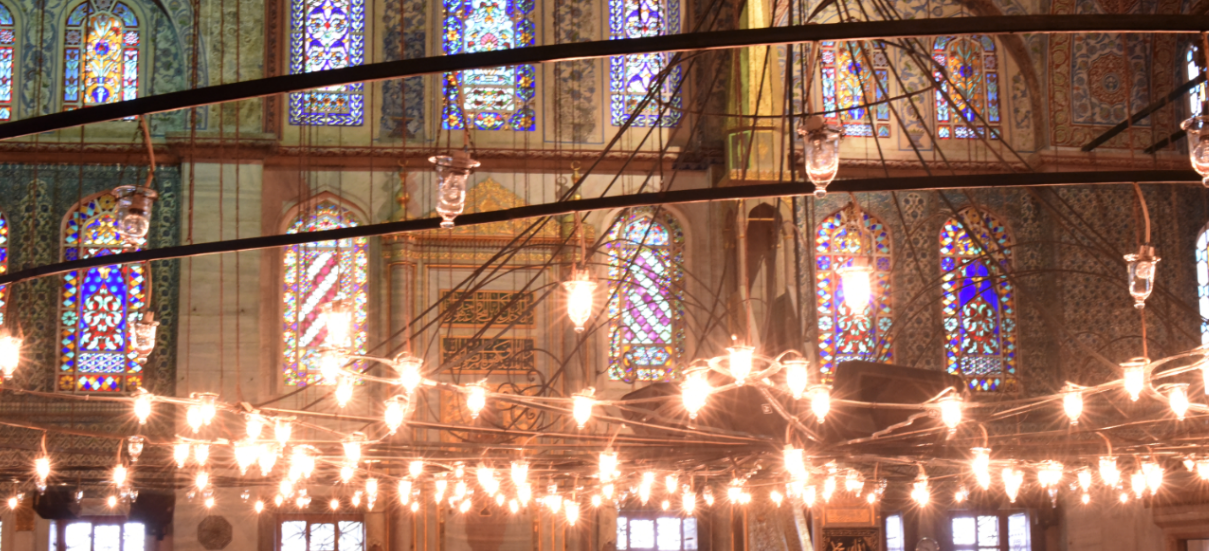 Part One. The Future
Machine learning and artificial intelligence
Handheld and Mobile Computing
Badges and Blockchain
Internet of Things
Games, Sims and Virtual Reality
Translation and Collaborative Technology
http://teachonline.ca/tools-trends/exploring-future-education/2016-look-future-online-learning-part-1
http://halfanhour.blogspot.com.tr/2016/03/the-2016-look-at-future-of-online.html
1. Machine Learning and AI
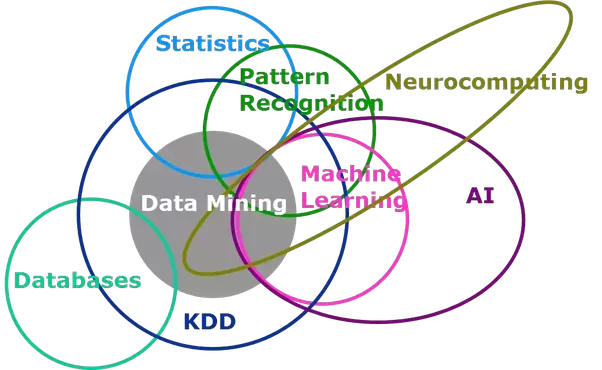 Picture taken from a data mining primer course SAS offered in 1998. https://blogs.sas.com/content/subconsciousmusings/2014/08/22/looking-backwards-looking-forwards-sas-data-mining-and-machine-learning/
Three Types of AI
decision engines - these are expert systems that are based on rule-driven strategies
pattern recognition - perceptual systems that identify patterns from partial or disorganized data
cluster detection - detecting nearest neighbours and categories of things
http://research.microsoft.com/en-us/um/people/cmbishop/prml/
http://www.wtec.org/loyola/kb/c1_s1.htm
Learning Analytics
Siemens and Long 
Course-level: learning trails, social network analysis, discourse analysis
Educational data-mining: predictive modeling, clustering, pattern mining 
Intelligent curriculum: semantically defined curricular resources 
Adaptive content: content sequence based on behavior, recommendation
Adaptive learning: social interactions, learning activity, learner support
https://er.educause.edu/articles/2011/9/penetrating-the-fog-analytics-in-learning-and-education
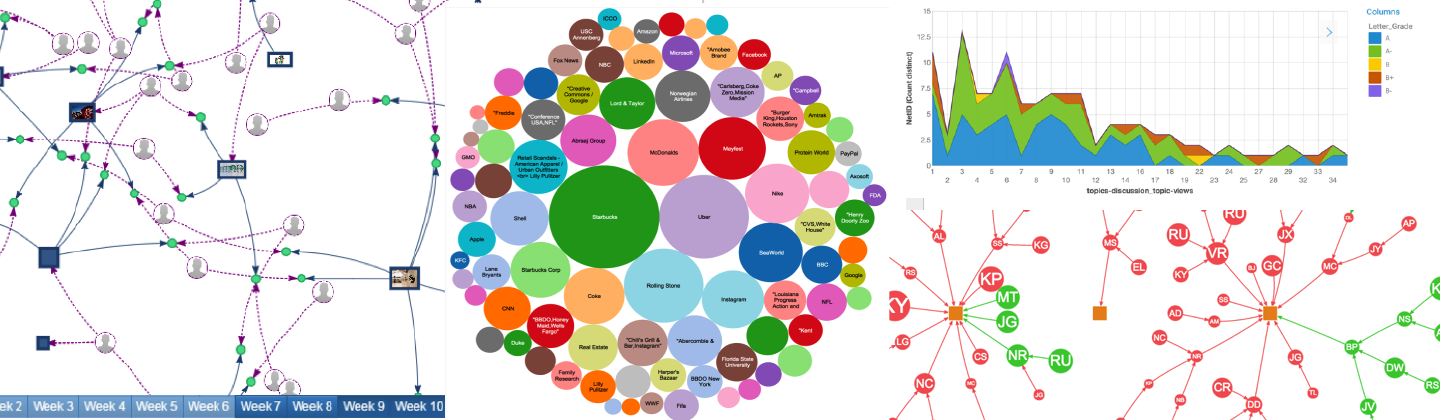 We talk about predictive analytics as though finishing a course is the problem. But I think the real future is in the quantified self
http://quantifiedself.com/
Personalized Learning
Rules-Based Events (like notifications)
User Models 
Adaptive Learning
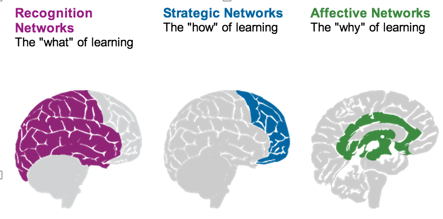 [Speaker Notes: - rules-based interactions – eg. Personalized Learning Designer (Blackboard / Moodlerooms) http://www.moodlerooms.com/3-rules-you-cant-live-without-the-personalized-learning-designer/]
2. Handheld and Mobile Computing
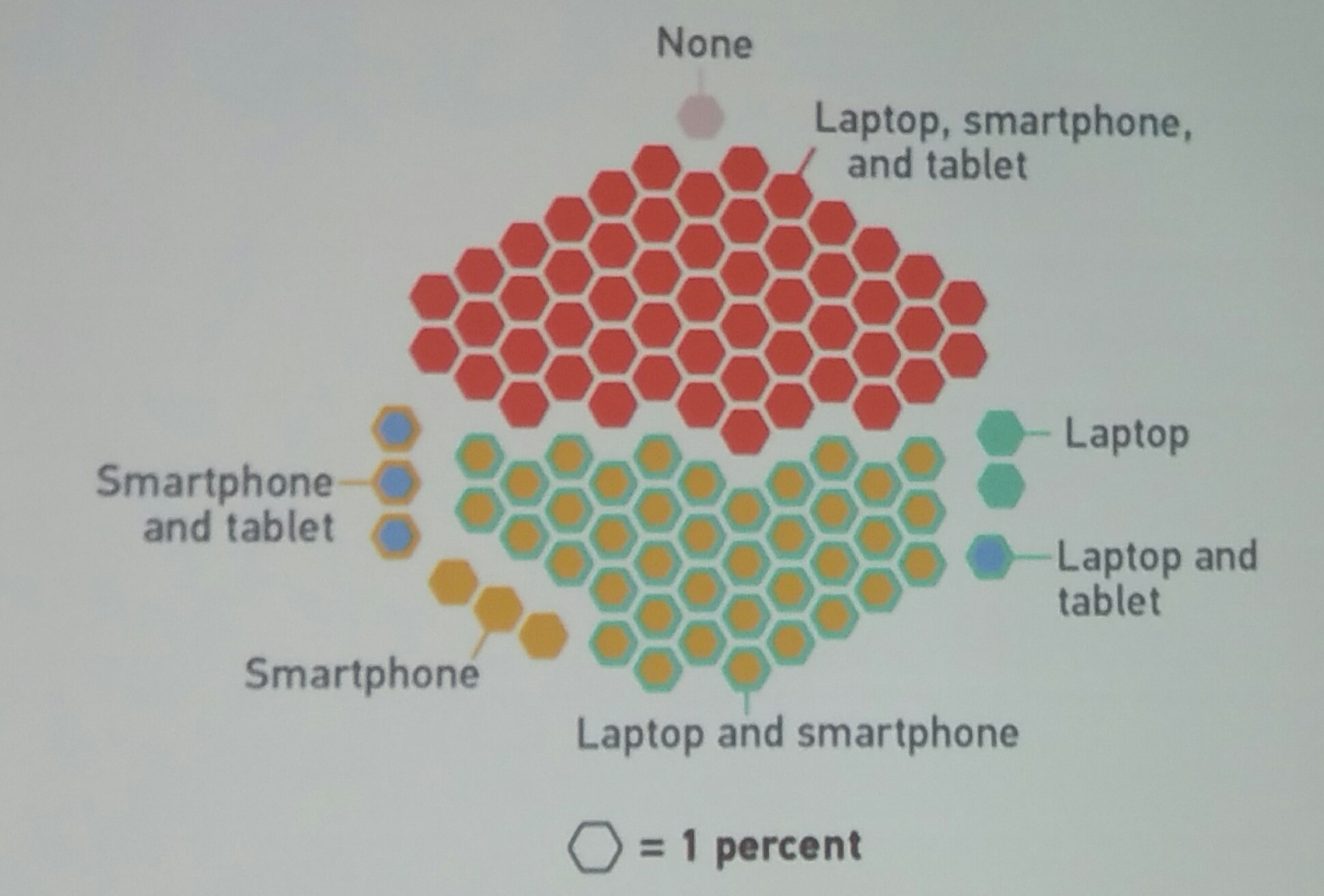 Student laptop, tablet and smartphone ownership; EDUCAUSE survey, 2016

https://www.slideshare.net/PhilHill3/hill-slides-world-congress-session-20171018/1
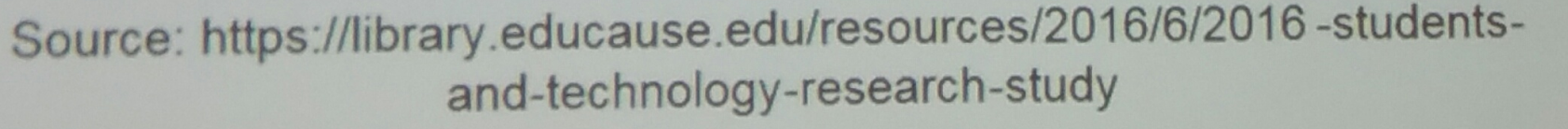 Smartphone Unit Shipments
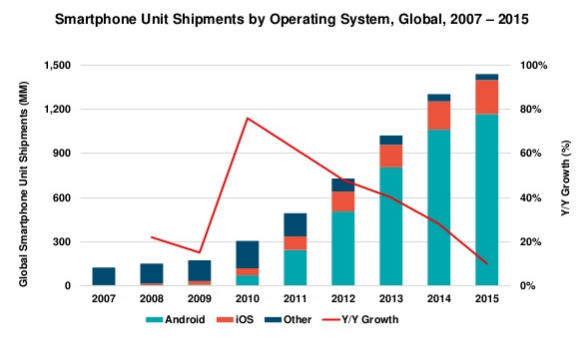 Mary Meeker http://www.slideshare.net/kleinerperkins/2016-internet-trends-report?ref=http://www.kpcb.com/internet-trends
Microcomputing in Unexpected Places
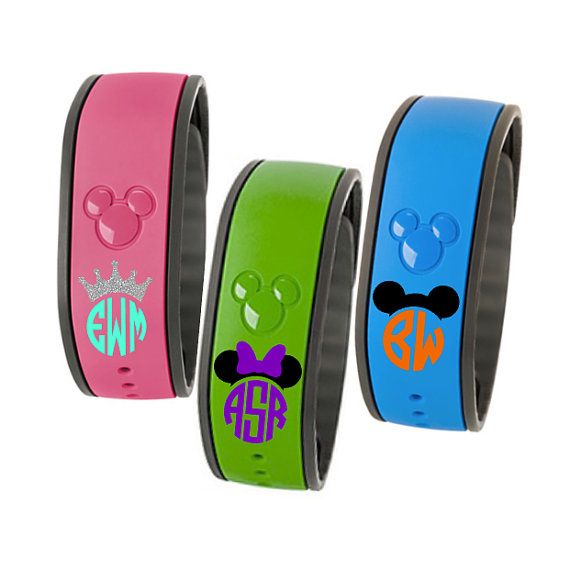 Forbes writes about AI on a chip
A man built a face-recognizing doorbell for about $100 (from O’Reilly).
MagicBand. It’s a bracelet Disney hands out (story on Gizmodo)
https://www.pinterest.ca/explore/magic-bands/?lp=true
Performance Support
The future of learning isn’t the mobile phone
It’s in the integrated performance support system
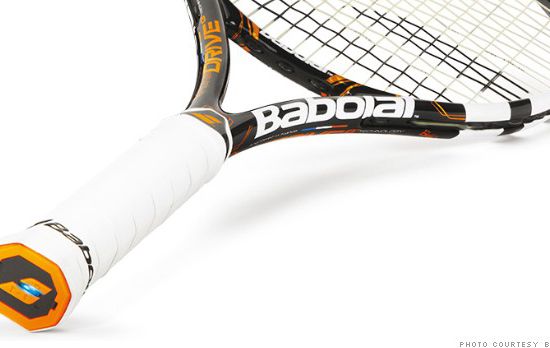 http://fortune.com/2014/05/27/a-tennis-racquet-that-isnt-just-strung-but-wired/
3. Badges and Blockchain
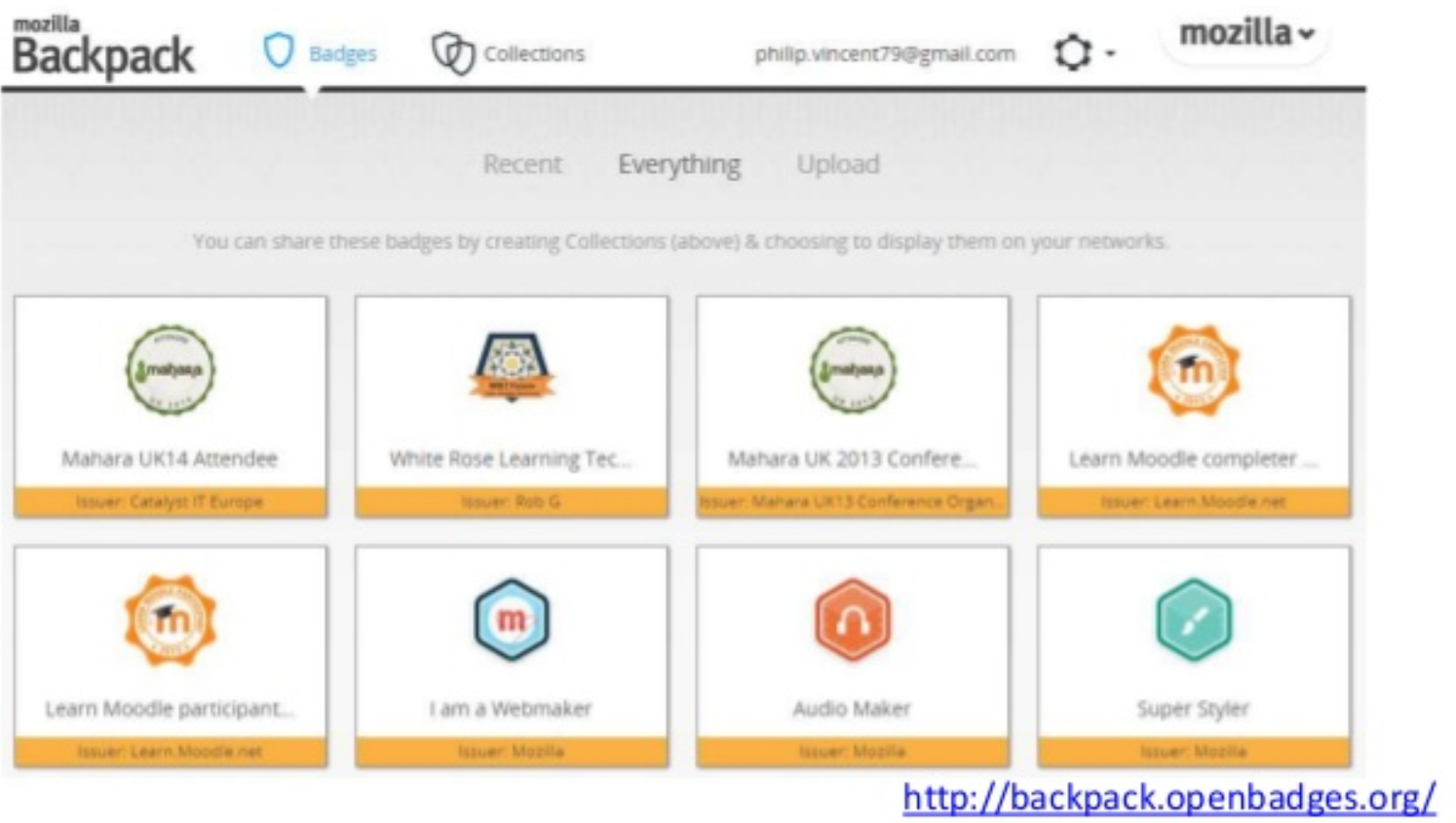 3. Badges and Blockchain
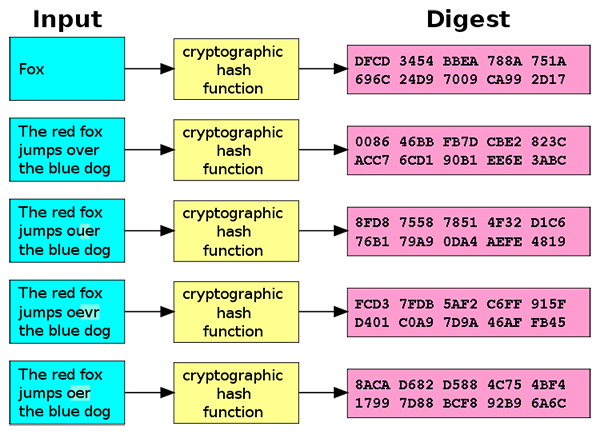 Doug Belshaw:

"If we used the blockchain for Open Badges," he writes, "then we could prove beyond reasonable doubt that the person receiving badge Y is the same person who created evidence X.
http://dmlcentral.net/blog/doug-belshaw/peering-deep-future-educational-credentialing
http://www.downes.ca/search/blockchain
The Dao
Ethereum is a decentralized platform that runs smart contracts https://www.ethereum.org/ 
The Dao is a 'distributed corporation' that receives investments, chooses projects, and pays for their development; some of these projects return revenue to Dao and others don't. https://magazine.backfeed.cc/dao-alive-now-let-evolution-begin/
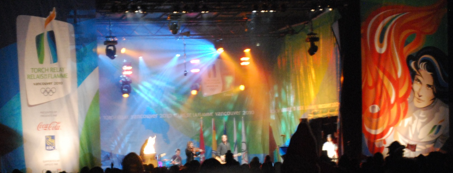 Hyperledger
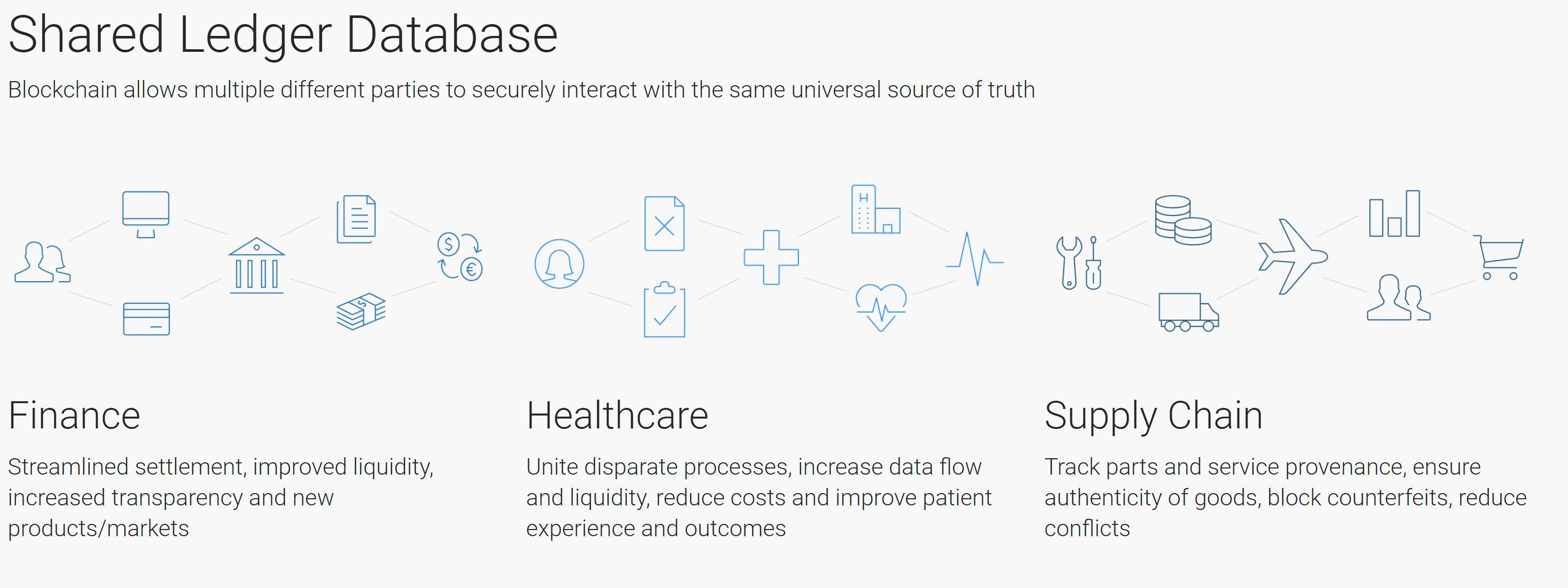 Hyperledger - https://www.hyperledger.org/ 
MOOC on EdX - http://www.prnewswire.com/news-releases/hyperledger-launches-first-free-massive-open-online-course-mooc-on-edxorg-300532968.html
Personal Learning Records
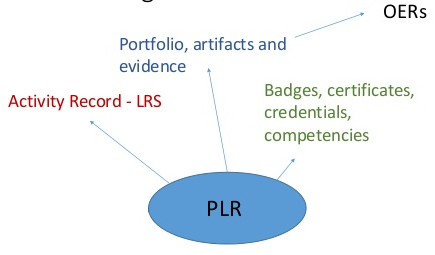 Credentials
Sony plans to launch a testing platform powered by blockchain and that IBM plans to offer 'blockchain-as-a-service,'"
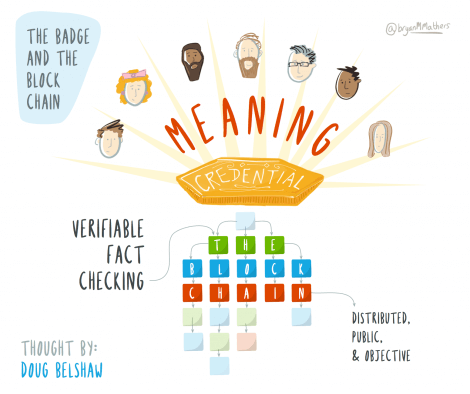 Audrey Watters
http://hackeducation.com/2016/02/25/blockchain-edu1
Microcredentials
Disaggregation of the traditional degree, breaking it into component parts (Horizon Report).
“To be profitable privatisation depends on standardisation to scale.” (We The Educators)
Credentials earn careers, but competencies earn gigs.
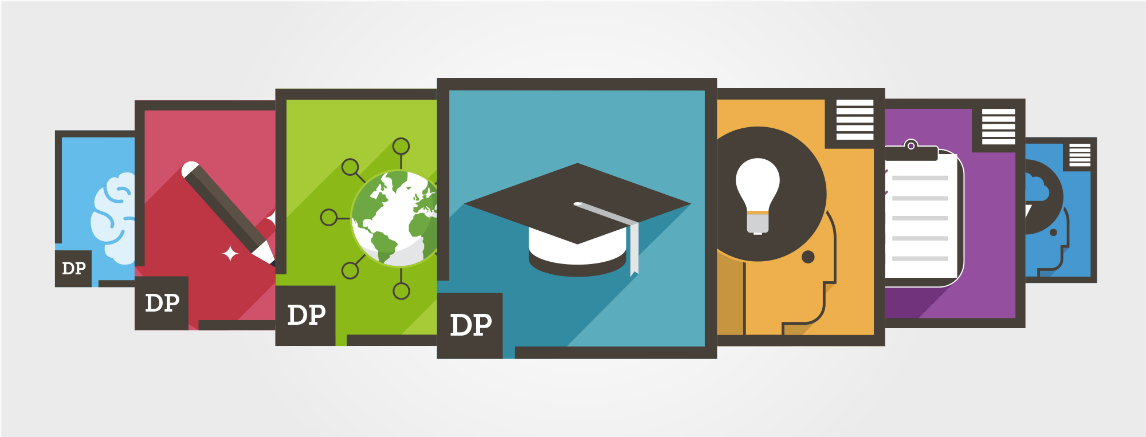 http://digitalpromise.org/initiative/educator-micro-credentials/
CASS
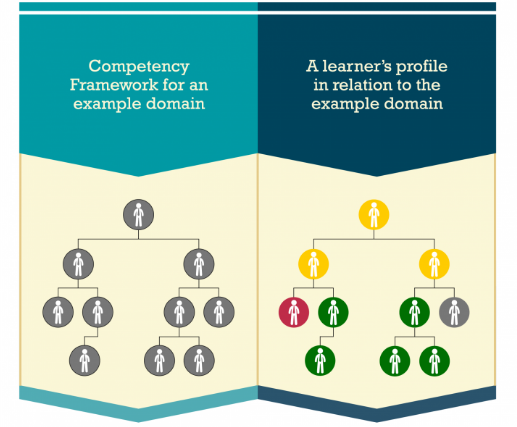 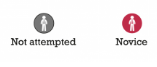 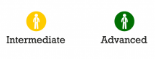 Competency and Skills System
https://www.adlnet.gov/introducing-the-next-big-thing-cass/
The Assessment Dilemma
How can we design assessment systems that accurately and honestly measure a student’s achievement? 
Even more to the point, how can create incentives for honest academic behaviour?
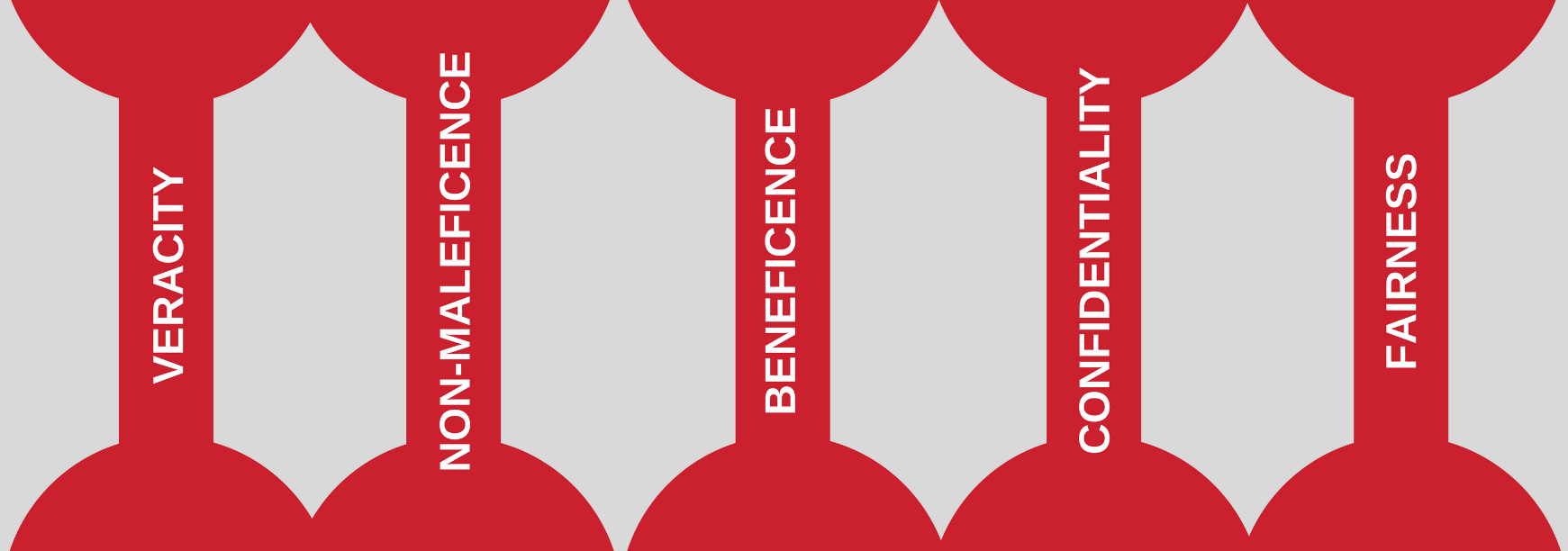 http://pagecentertraining.psu.edu/public-relations-ethics/core-ethical-principles/lesson-2-sample-title/the-pillars-of-public-relations-ethics/
Learning Outcomes
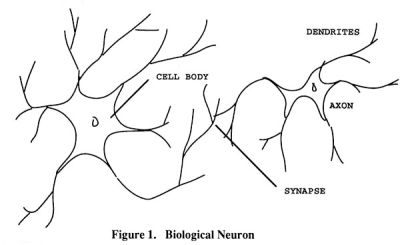 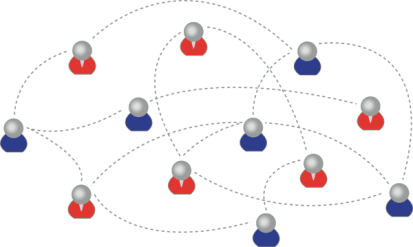 We recognize this
By perfomance in this
There are not specific bits of knowledge or competencies, but rather, personal capacities
4. Internet of (Broken) Things
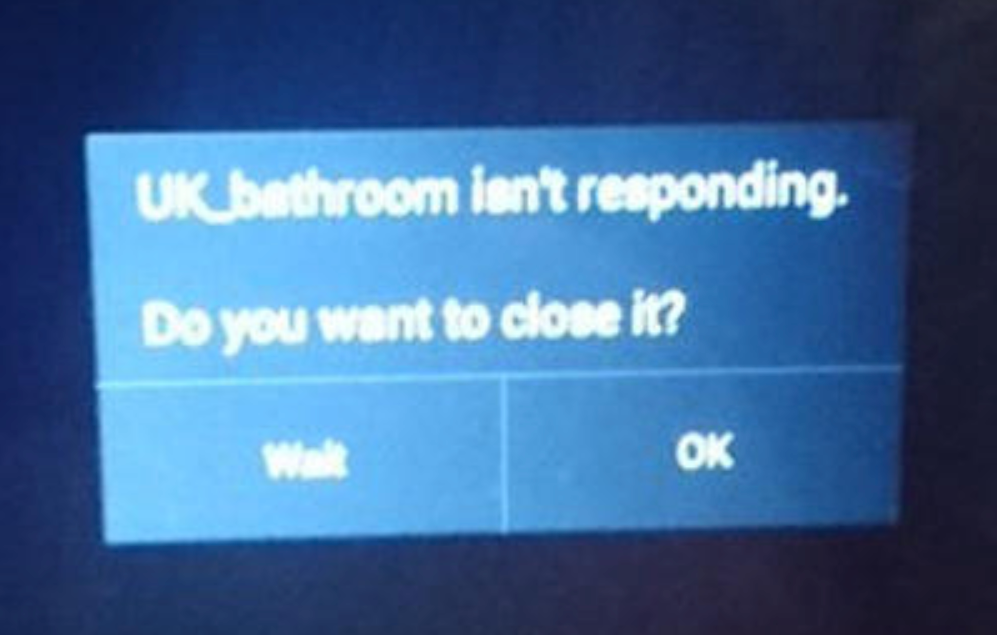 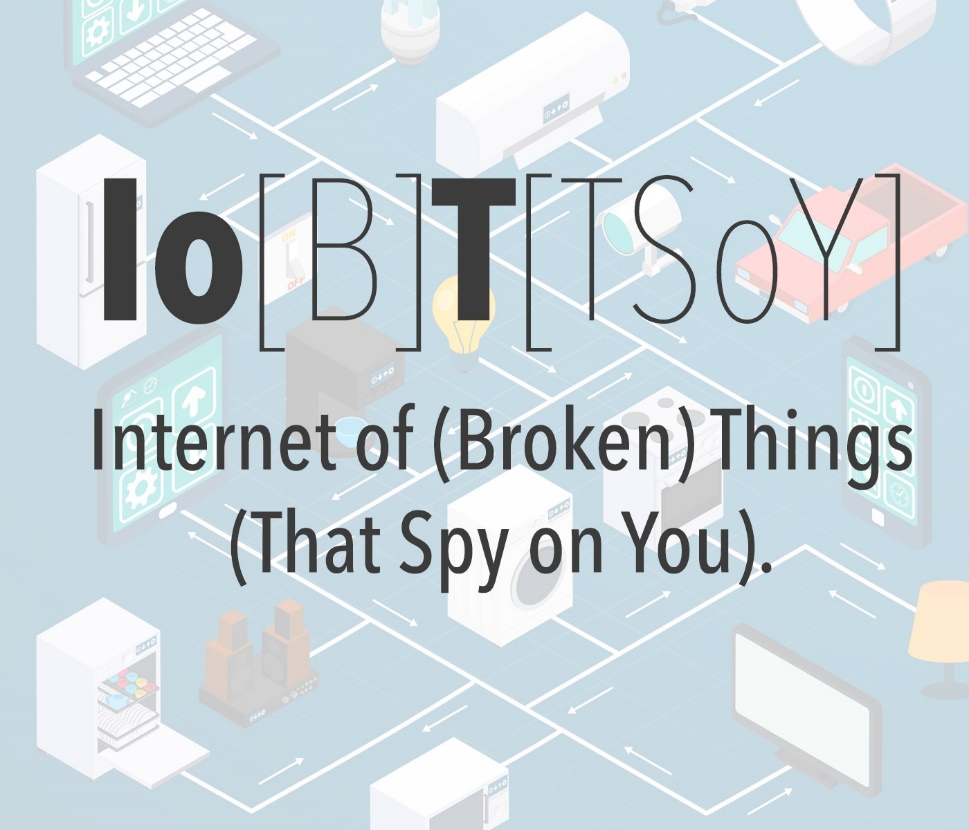 The Internet of Things is Already Everywhere
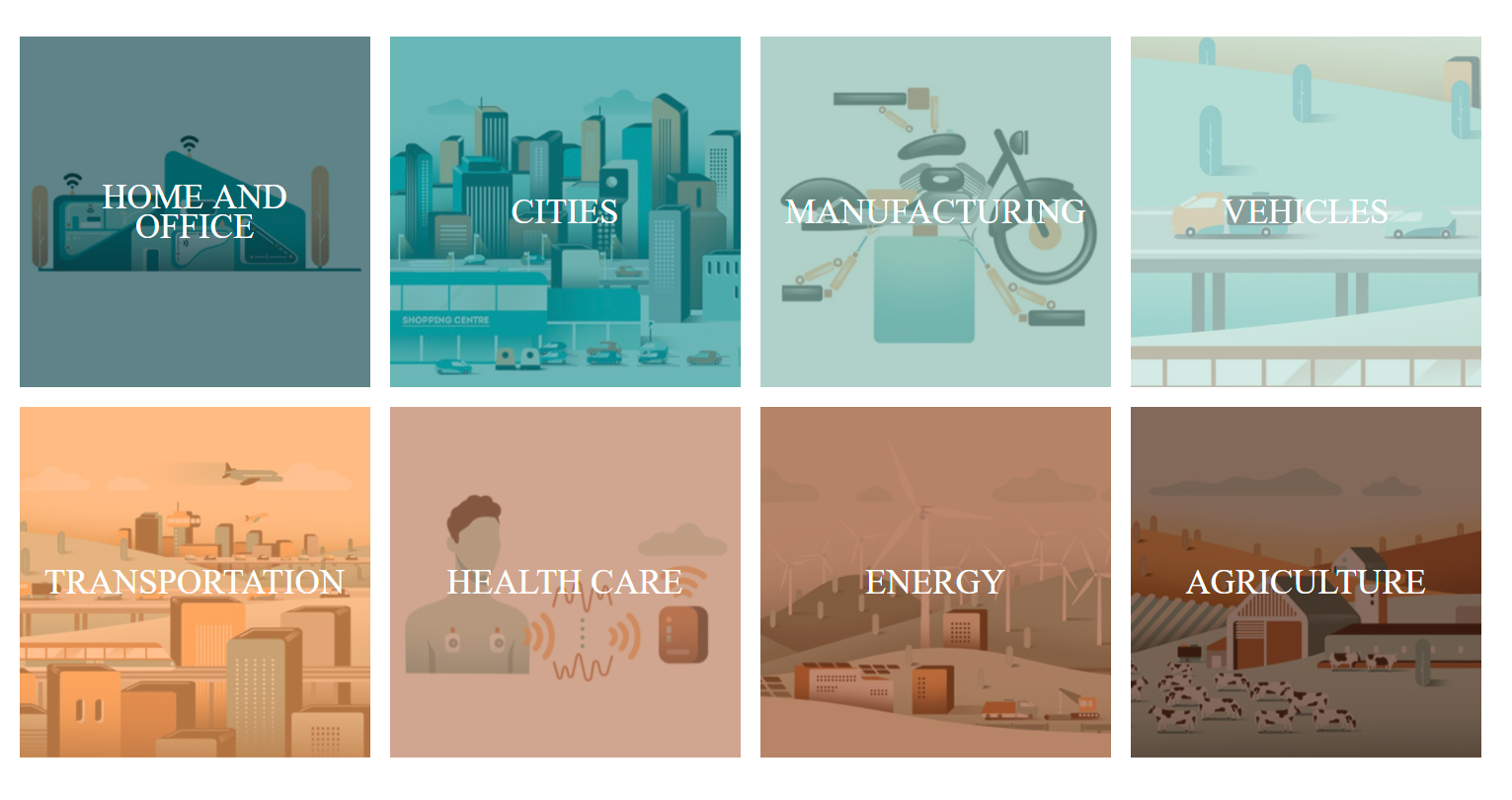 https://beta.theglobeandmail.com/report-on-business/rob-magazine/the-future-is-smart/article24586994/?ref=http://www.theglobeandmail.com&
The Main Enablers
Microcomputing & cloud computing
Wireless communication (and communication standards)
Sensors (and AI-augmented sensors)
Remote control / interfaces
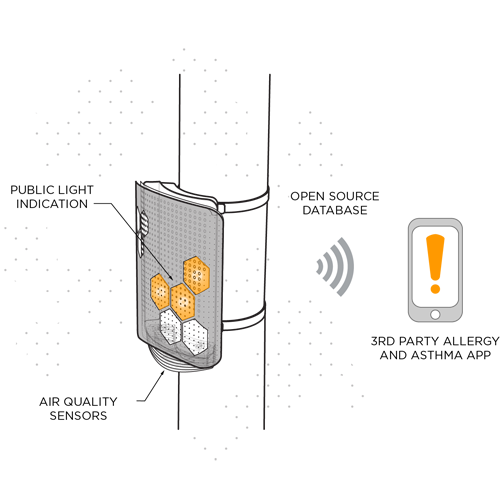 https://arrayofthings.github.io/
Learning Tools
LTI Producer – provides features 
LTI Consumer – connects to features
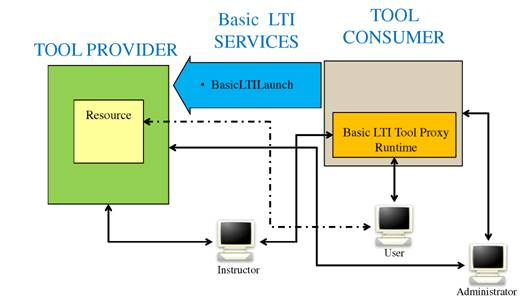 https://www.imsglobal.org/specs/ltiv1p0/implementation-guide
[Speaker Notes: LTI Proivider plugin - https://moodle.org/plugins/local_ltiprovider

The LTI Provider  is an application which provides features that other people want to and can connect to from their own LMS.
Provide access to full courses or single activities.
Single sign on
Change the navigation block of a course or activity for displaying information and links only regarding to your current course.
Send backs course or activity final grades to the LTI consumer tool
Modify the course or activity page for hiding the header, footer and left or right blocks

The LTI Consumer is an application which can connect to the 3rd party Provider system to avail of the features it has.
Eg. http://support.mediacore.com/customer/portal/articles/869178-configuring-a-lti-consumer]
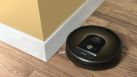 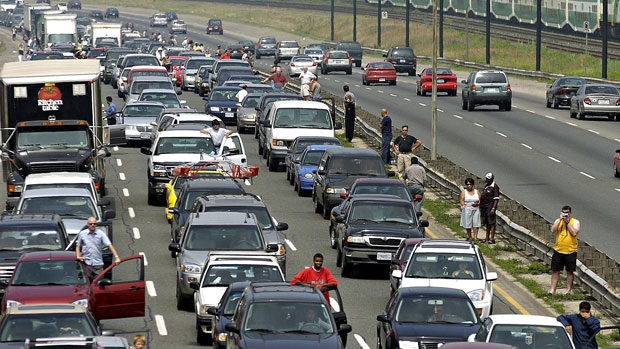 https://gizmodo.com/roombas-next-big-step-is-selling-maps-of-your-home-to-t-1797187829
What happens when companies know the state of all your devices?
http://www.cbc.ca/news/canada/car-tracking-devices-spark-privacy-concerns-1.1366687
What Happens when they Break?
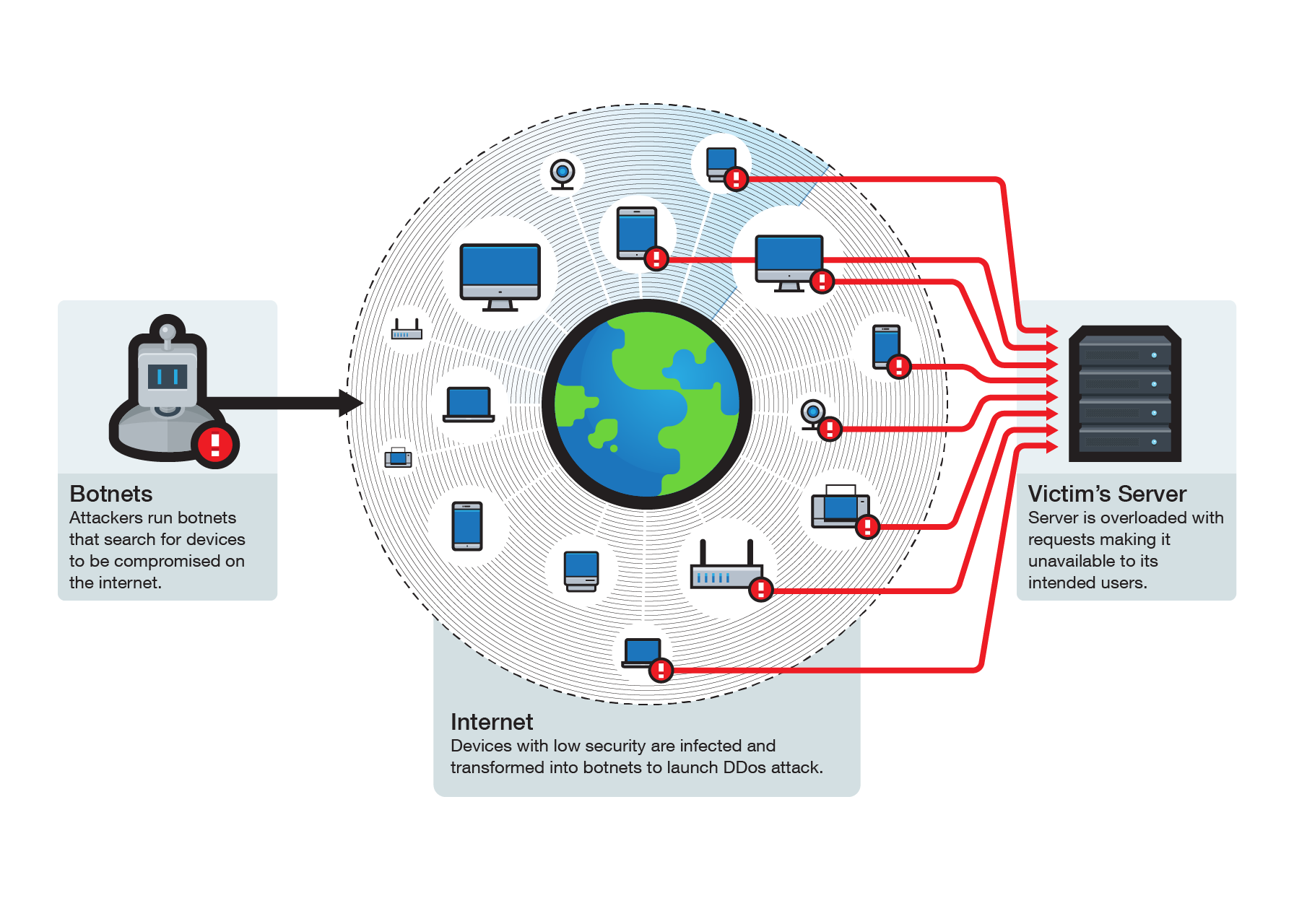 Botnets and worse
http://blog.trendmicro.com/trendlabs-security-intelligence/internet-things-ecosystem-broken-fix/
5. Games, Sims and Virtual Reality
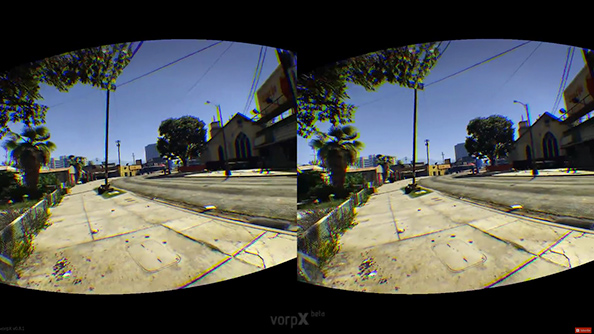 https://www.pcgamesn.com/grand-theft-auto-v/the-best-grand-theft-auto-v-mods
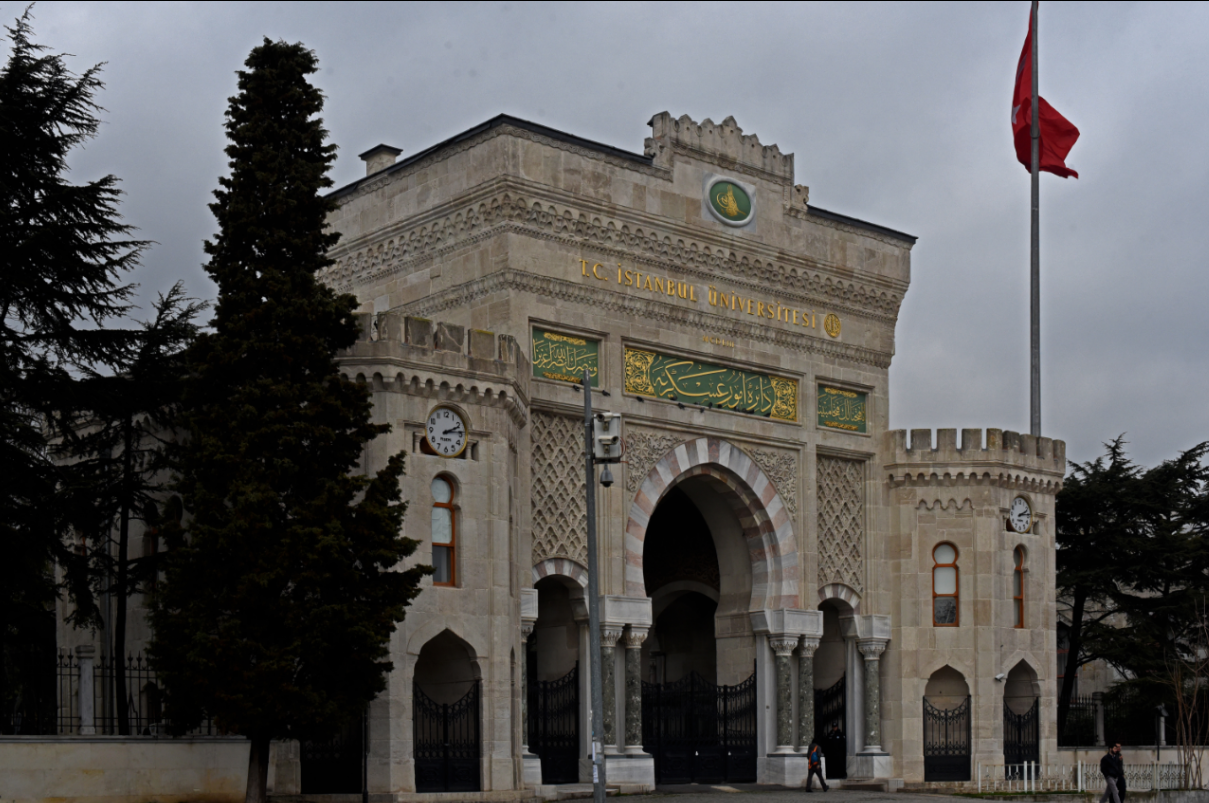 ‘Gamification’ – adds game elements to learning
‘Serious Games’ – employs a game to facilitate learning
https://badgeville.com/wiki/Gamification
Oculus Rift
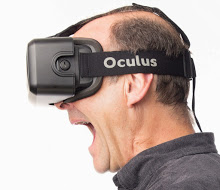 1. Freezers 
2. Smilers 
3. Grippers 
4. Swayers 
5. Screamers
6. Freak-outs
http://donaldclarkplanb.blogspot.ca/2014/11/oculus-rift-freezers-smilers-grippers.html
http://www.downes.ca/search/oculus
Immersive Reality
What is ‘Immersive’ – a VR helmet?
Key element of immersion: belief
(authentic) applications that matter
social presence (cognitive presence, teaching presence) - https://www.mnsu.edu/its/academic/isalt_social_presence_theory.pdf 
multi-modality – cognitive + kinesthetic, etc. - https://www.slideshare.net/jtholden/the-learning-styles-revelation-research-from-cognitive-science 
Games and Gamification?
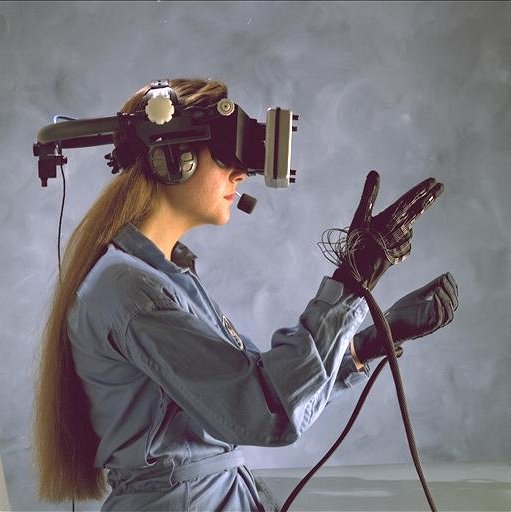 6. Translation and Collaborative Technology
https://en.wikipedia.org/wiki/Videotelephony
Google shows off wireless headphones that it says can translate languages on the fly
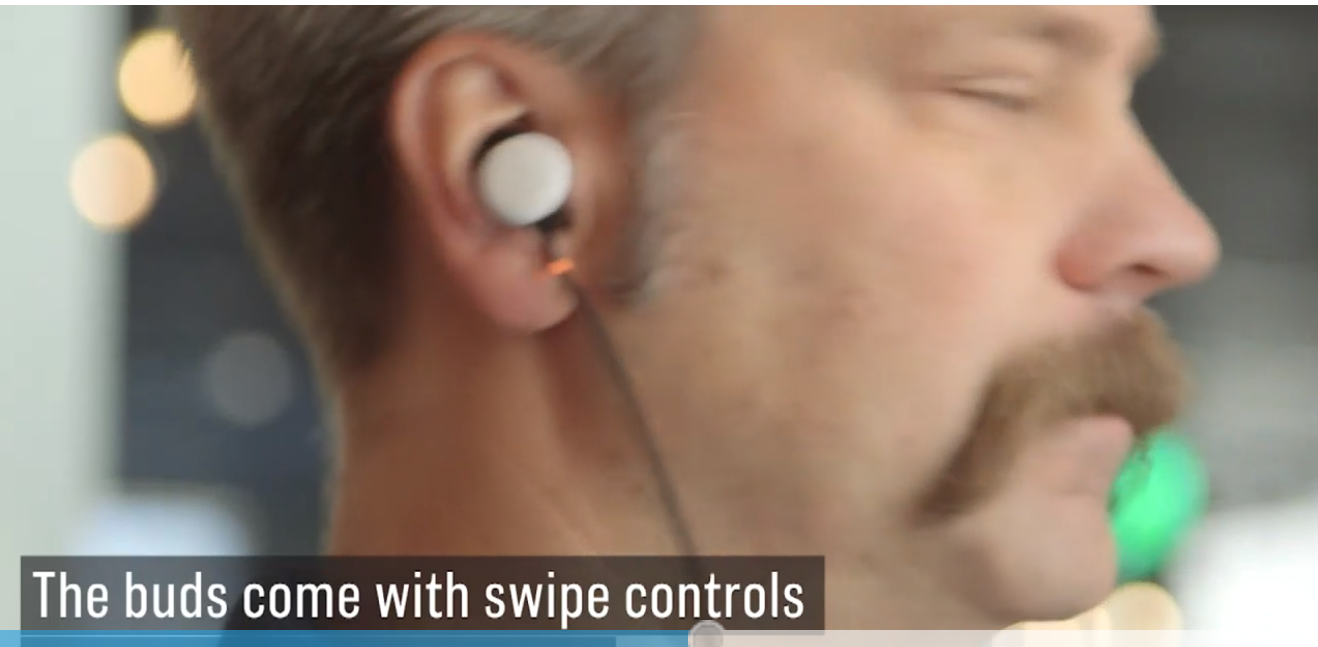 https://www.cnbc.com/2017/10/04/google-translation-earbuds-google-pixel-buds-launched.html
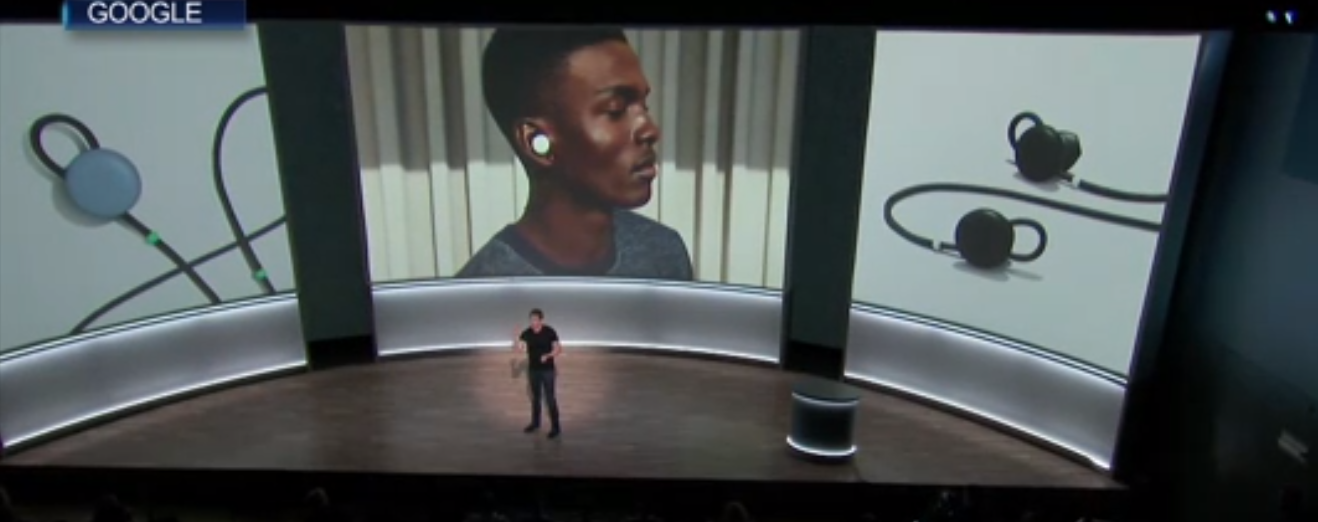 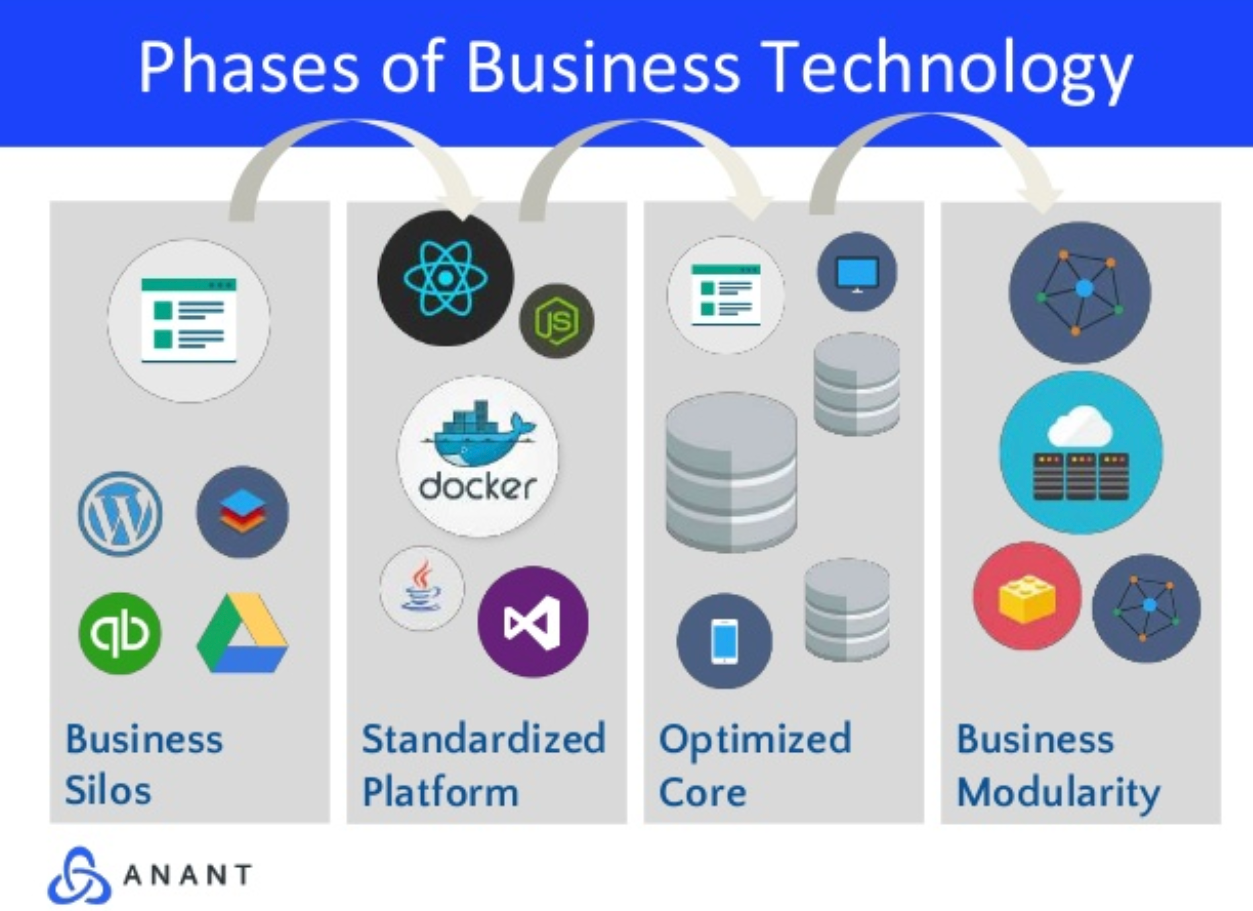 Slack, Airtable, Trello: what makes them good?
https://pt.slideshare.net/AnantCorp/team-collaboration-slack-airtable-trello-what-makes-them-good-76384318
Cloud Storage
Cloud hosting of Moodle
File management
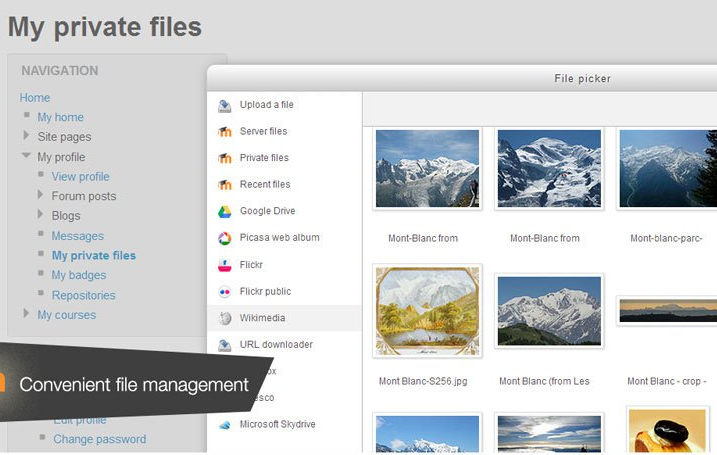 [Speaker Notes: MoodleCoud  - https://moodle.com/cloud/ 
    (includes BigBlueButton)
Cloud storage - https://docs.moodle.org/30/en/Working_with_files]
Docker
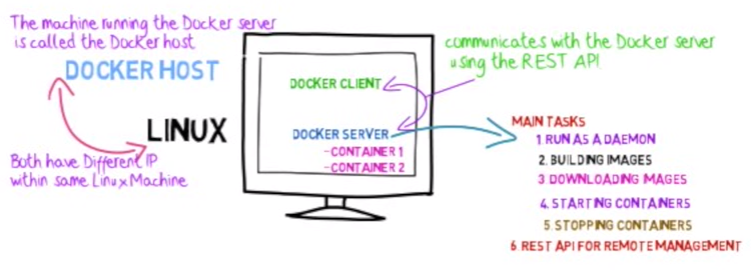 http://www.tomsitpro.com/articles/docker-enterprise-hub-orchestration,1-2375.html
[Speaker Notes: Image: http://www.tomsitpro.com/articles/docker-enterprise-hub-orchestration,1-2375.html 
https://www.youtube.com/watch?v=pgiFwriExYg]
Cloud Infrastructures
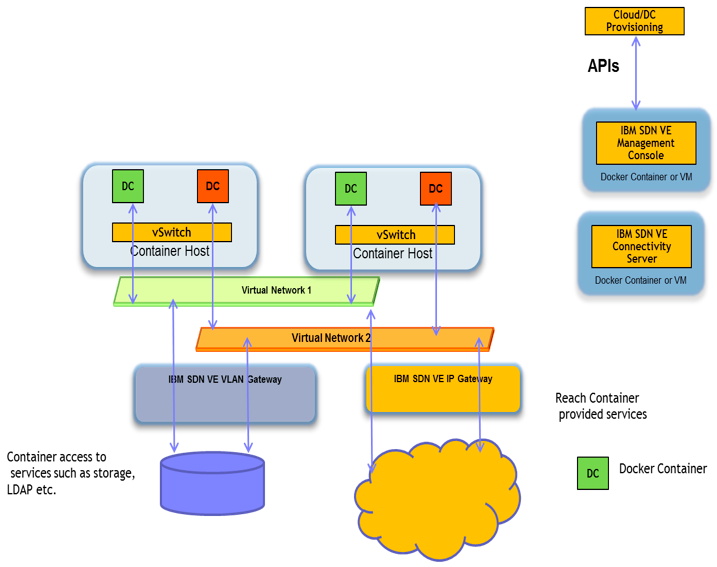 Environments: VMWare Fusion, VirtualBox
Provisioners: Docker, Vagrant
Configuration: Chef, Puppet
Providers: AWS, MS Server
Services: MS Cognitive, Wolfram Alpha, Segment
Serverless CMS - http://www.downes.ca/post/66459
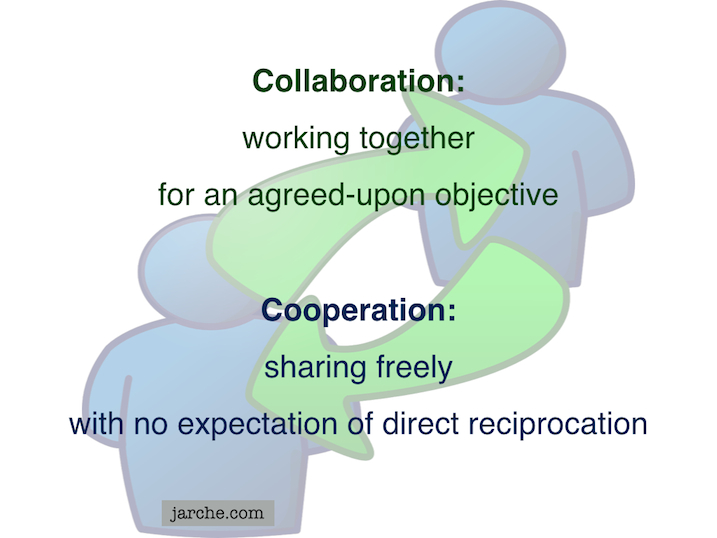 Communication is and will be everywhere
But the future lies in cooperation, not collaboration
https://cyber.law.harvard.edu/research/cooperation
Image: http://Jarche.com
Part Two. What Does Learning Become?
Context-Sensitive
Engaging
Personal
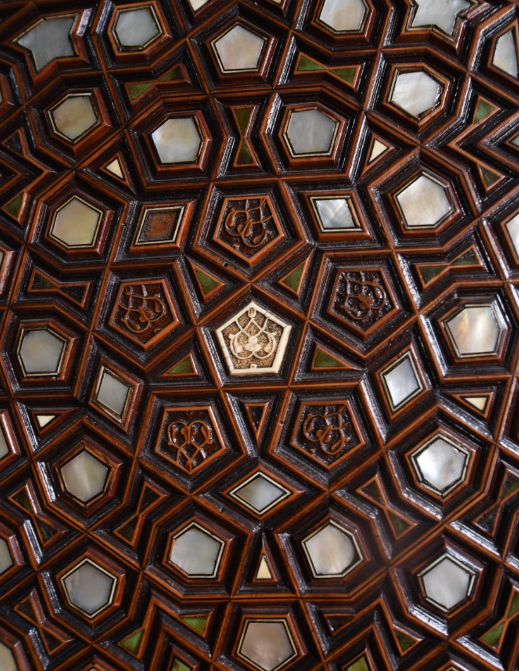 Any Time / Any Place?
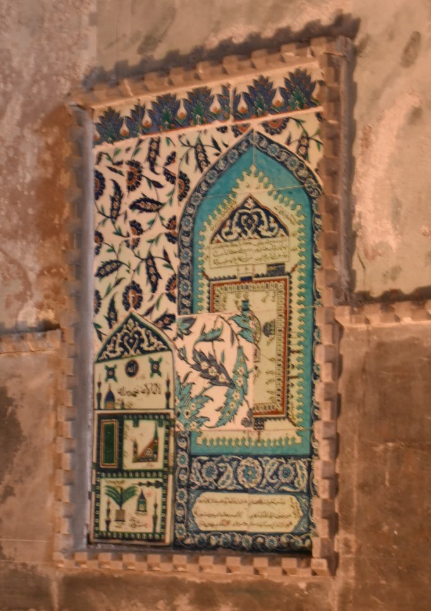 It’s all about context
The airplane cockpit is no place for a two week course
Learning will be like water or electricity – or text
http://www.sciencedirect.com/science/article/pii/S1319157813000372
Engaging = Immersive + Wanted
Just because it’s interactive doesn’t make it engaging
We have to want to be there
And we have to believe that we’re there
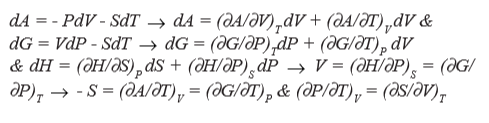 http://www4.ncsu.edu/unity/lockers/users/f/felder/public/Columns/Active.pdf
Learning is Personal
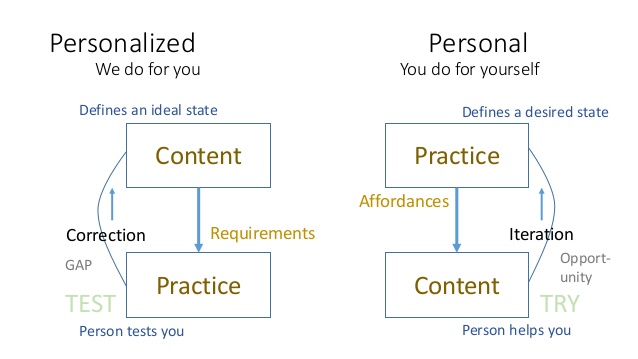 Tomorrow: 9:45 a.m. – Birchwood Room – Mezzanine Level
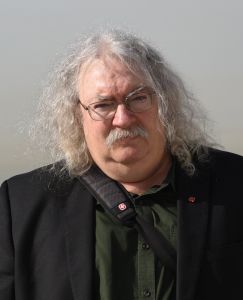 http://www.downes.ca